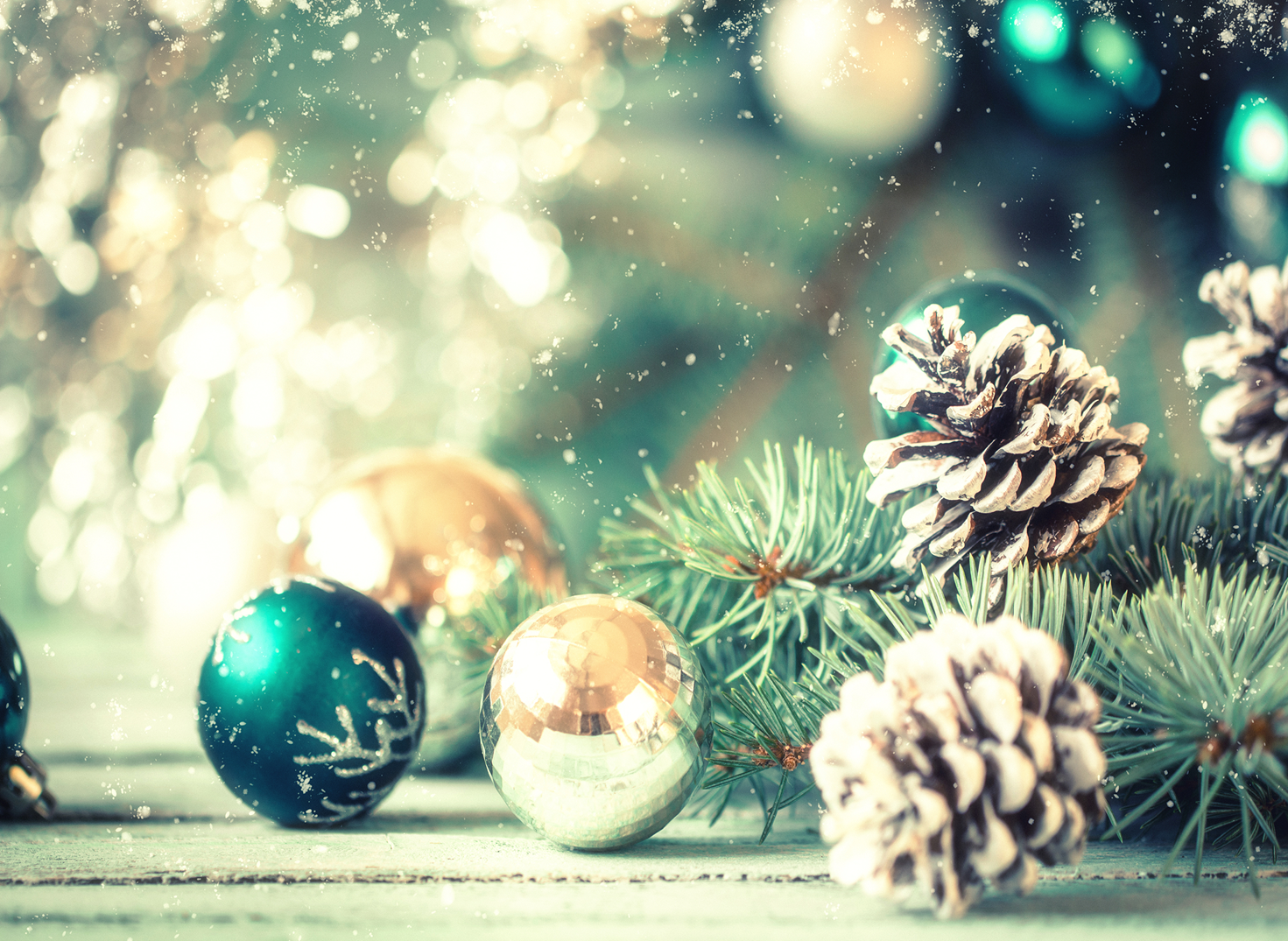 Srdečně zveme všechny malé i velké do Podbrd k obecnímu úřadu na společnéZAHÁJENÍ ADVENTUsobota 27. 11. 2021 17,30 hod. zahájení na návsi18,00 hod. vánoční jarmark pod pergolou